2015 National Development Plan
National Development Council
January 2015
Contents
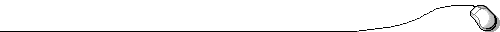 I. Preface
II. Key Points of the 2015 National Development Plan
Domestic and International Situations and Outlook
Current Issues and Challenges　
National Development Objectives and Targets　
Strategies for National Development
III. Conclusions
I. Preface
1.The 2015 National Development Plan is the third annual plan for the implementation of the National Development Plan (2013-2016) (the 16th mid-term plan), approved at the 3,430th Meeting of the Executive Yuan on December 22, 2014. 
2. Adjustments made to the preparation of the 2015 National Development Plan (2015 NDP)
(1) In order to exercise the NDC’s function as a “policy-planning and coordinating headquarters to map out national development strategies,” the approach for drafting the National Development Plans (NDPs) will be readjusted so as to enhance the policy guidance functions of the NDPs. 
(2) In accordance with the above-mentioned adjustments, the following preparations were made in advance to prepare for the 2015 NDP: 
a. The setting of macroeconomic targets were adjusted, moving from single target values to presenting as intervals targets. 
b. The scope of analysis has been expanded, matching policies more closely to issues.
c. The consistency and alignment of indicators between the 2015 NDP and the 2015 Administrative Implementation Plan has been improved.
Adjustments made to the contents of the 2015 NDP
2015 National Development Plan
Abstract
Ch. 1　Domestic and International Situations and Outlook
Sec. 1　Economic issues
Sec. 2　Social issues
Sec. 3　Environmental issues
Ch. 2　Current Issues and Challenges
Sec. 1　Economic issues
Sec. 2　Social issues
Sec. 3　Environmental issues
Ch. 3　National Development Objectives and Targets
Sec. 1　The setting of macroeconomic targets
Sec. 2　Important development objectives
Ch. 4　Strategies for National Development
Sec. 1　Vigorous Economy
 I. Openness & Global positioning
 II. Sci-tech innovation
           ⁞
Sec. 2　Just Society
          ⁞
Expanded scope of 
analysis, increased
exploration 
of issues
Macroeconomic targets
have gone from single 
target values to 
presenting intervals targets
Improved consistency 
and alignment of 
indicators between the 2015 NDP and the 2015 Administrative Implementation Plan
Improved matching of 
current issues with 
coping strategies
II. Key Points of the 2015 National Development Plan
2015 National Development Plan
President’s rationale of national governance
Premier’s administrative guidelines
Chapter 4
 Strategies for National Development
Chapter 1 
Domestic and International Situations and Outlook
Chapter 3
 National Development Objectives and Targets
Chapter 2
 Current Issues and Challenges
1. Domestic and International Situations and Outlook
(1)Economic Issues
a. International Situations
Forecasts by Global Insight
-The global economy will continue to recover in 2015, growing at a rate of 3.0%, an improvement over 2.7% in 2014.
-Advanced economies will grow at a moderate pace, with the rate of economic growth continuing to rise to 2.1% in 2015. The US economy will steadily recover, while economic growth will remain weak in the Eurozone and Japan.
-Emerging economies will expand steadily and their rate of economic growth may be expected to rise to 4.3% in 2015. The slowing of economic growth in Mainland China will become the “new normal.”
b. Domestic Situations
Forecasts by the Directorate-General of Budget, Accounting, and Statistics, Executive Yuan     
-Taiwan’s economy grew at a rate of 3.43% in 2014, representing a steady recovery. The CPI increased by 1.18% during the year, a moderate increase.
-In 2015 the international economy will continue to improve, driving a 7.26% growth in Taiwan’s exports and 5.98% and 3.12% growth in private investment and consumption, respectively. The annual rate of economic growth  is projected to be 3.78%.
(2)Social Issues
a. International Situations
Income inequality has become a growing global trend, with income disparity in Asian countries gradually rising.
Birthrates in OECD countries are generally falling as their elderly populations continue to increase.
The proportion of education expenditures used for educational institutions is trending downward.
b. Domestic Situations
The total fertility rate in 2013 was only 1.065. In addition, the population of elderly people will exceed that of young people in 2016. Aging will result in a widespread social and economic impact.
Although the gross enrollment rate in higher education reached 83.9%, due to families having fewer children, school enrollment numbers at every level of education have dropped 14.6% in the past 10 years. 
Government transfers (including social welfare and taxation) has effectively improved unequal income distribution, with the income quintile share ratio decreasing for four consecutive years since 2010.
(3)Environmental Issues
a. International Situations
Global warming has intensified, with atmospheric concentrations of carbon dioxide continually increasing.
In 2014, the United Nations Framework Convention on Climate Change (UNFCCC) COP20/CMP10 reaffirmed that an agreement on global greenhouse gas emission reductions after 2020 will be reached by May 2015.  
At APEC summit in 2014, China and the United States made a joint announcement of measures to reduce carbon dioxide emissions. 
The United Nations, APEC, and other international organizations have been devoting efforts to promoting green economy.
b. Domestic Situations
The industrial structure haws been gradually adjusting toward low energy-consumption industries. 
Environmental quality has been gradually improving, with both the wastewater treatment rate and waste recycling rate increasing.
With population and industries relatively concentrating in the metropolitan areas,  there is still room for improvement in terms of balancing regional development.
With Taiwan being ranked the 54th among 58 countries on climate change performance indicators, there is still room for improvement in adapting to climate change.
Note：COP：the Conference of the Parties to the UNFCCC
  CMP：the Conference of the Parties serving as the meeting of the Parties to the Kyoto Protocol
2. Current Issues and Challenges
Economic  Issues
Major trade competitors of Taiwan keen on negotiating and signing FTAs
Excessive concentration of export products and markets
Slowing growth momentum of investments
Needed adjustments for inadequate industrial development model as well as low industrial value-added
Insufficient industrial upgrading limited domestic wage.
Unconducive regulatory environment to the growth of small startups
…
2. Current Issues and Challenges(continued)
Social  Issues
Overly high home Price-to-income ratios and low proportion of social housing
Increasingly heavy burdens of care and dependency
Needed improvement in preschool education and 12-year compulsory education
Low-income households have become smaller and older, and employee population has decreased. Both result in income level harder to increase.
…
2. Current Issues and Challenges(continued)
Environmental Issues
More improvements needed in air and water pollution
Lack of actual implementation of national land conservation
High costs of the renewable energy development
Needed further enhancement in public awareness of energy conservation and carbon reduction
High risks of weather-related disasters such landslides resulted from climate anomalies 
Rural areas facing problems of marginalized development
…
3. National Development Objectives and Targets
In accordance with National Development Plan (2013-2016)
Including 5 macroeconomic targets and 93 important development objectives, the  macroeconomic targets are set with consideration of the following factors:
(1)Uncertainties in the international economy
The impact of geopolitical disputes on financial markets, oil prices, and raw materials prices
The effects of Mainland China’s structural adjustments on its economic growth
The effects of the tapering of quantitative easing and the raising of the interest rates by the Fed in the United States on yield spreads
The challenges of deflation and high unemployment rates in the Eurozone
The ripple effects of Abenomics in Japan
3. National Development Objectives and Targets (continued)
(2)Deploying relevant policies to boost economic growth and increase employment
Virtual-reality integration to promote innovative startups: implementing the HeadStart Taiwan program to provide a sound innovation ecosystem; promoting the Regulatory Adjustment Plan for Virtual World Development Program, to carry out a  thorough review of regulations affecting startups; promoting the Reconnect Taiwan with Silicon Valley of Innovative Industries Program to build international links to global markets; strengthening platforms for cooperation between industry and academia and promoting communications between the two to make up for the gap between education and employment;  and  establishing a startup virtual-reality integration platform and single-window 
Amending the Statute for Industrial Innovation to encourage investment in research and development and innovation; implementing the Action Plan for the Upgrading and Transformation of Industry to increase the value-added of industry  
Continually working to sign Economic Cooperation Agreements (ECA) and Free Trade Agreements (FTA) and cross-strait trade agreements; implementing the Exports Transformation Action Plan, shaping a national brand, and continuing to strengthen the development of services industries, driving investment and exportation of services
Continuing to advance deregulation and Free Economic Pilot Zones; implementing the fiscal reform program and promoting public construction
Intensifying investment in human capital and developing local employment opportunities
Encouraging R&D and the commercialization of its results:
．Amending the Statute for Industrial Innovation
．From IP to IPO 
．Business Angel Plan
Optimizing industry and enhancing competitiveness
Spurring employment
Exports Transformation Action Plan; Action Plan for the Upgrading and Transformation of Industry; Increasing value and distinctiveness of traditional industries; Allowing services industries to make better use of technology and become more international
Expediting inclusion in regional economic integration
．Promoting private investment and generating local 　employment 
．Promoting the Youth Entrepreneurship Program
．Strengthening human capital to boost employment rate
Signing ECAs/FTAs; joining TPP/RCEP; Economic liberalization and market opening; Continuing with the ECFA follow-up negotiations
(3) Major policy priorities
Major Policies
Expanded exports
Targets
Driving Forces of Growth
Economic growth
Enhanced competitiveness
Liberalizing, creating business opportunities, and encouraging investment
．Promote FEPZs and open up business opportunities
．Deregulation and improvement of the investment　　environment
Boosted private investments
 Strengthened R&D
 Commercialization
Virtual-reality integration to promote
 innovative startups
Increased employment
HeadStart Taiwan Program; Reconnect Taiwan with Silicon Valley of Innovative Industries, establishing presence in international markets; Regulatory Adjustment Plan for Virtual World Development; Establishing a platform for startup virtual-reality integration; Promoting platforms for cooperation between industry and academia
Enhanced productivity
Bolstered private consumption
Increased wages
(4) Setting macroeconomic targets
Taking into account of uncertain factors in the international economy along with policy initiatives of the government, the following macroeconomic targets have been set for 2015:
4. Strategies for National Development
In 2015, the government will devote efforts to create jobs for young people, provide security for the elder, find opportunities for local businesses, and build a dignified environment for the disadvantaged.
(1)Economic Issues
Virtual-reality integration to promote innovative startups
Promoting the HeadStart Taiwan program to create a vibrant entrepreneurial ecosphere
Promoting the Program for the Regulatory Adjustment Plan for Virtual World Development 
Promoting the Reconnect Taiwan with Silicon Valley of Innovative Industries and Emerging Industry Incubation-Acceleration Program to build international links to global markets
Strengthening platforms for cooperation between industry and academia and promoting communications between the two to make up for the gap between education and employment, and establishing indicators and diversion mechanisms for innovative R&D
Establishing a platform and single-window for startup virtual-reality integration, promoting the Action Plan for Social Enterprises, and establishing an Open Data Roadmap with citizen participation
Inclusion in regional economic integration
Deepening substantive multilateral, regional, and bilateral relationships through the WTO, OECD, APEC, and other international arenas; working to join TPP and RCEP
Promoting the Free Economic Pilot Zones, selecting priority projects, easing regulatory restrictions, and institutional innovation
Building momentum for exports
Providing assistance to enterprises on innovative transformation of products and services
Adjusting the deployment of priority markets, enhancing enterprises’ abilities to expand into overseas markets
Formulating short-term, mid-term, and long-term strategies to shape a national brand and generate value through Taiwan’s national brand
(1)Economic Issues(continued)
Encouraging domestic investment
Promoting global investment solicitation programs, encouraging overseas Taiwanese businesses to invest in Taiwan
Implementing the Project for Cross-Field Value-Adding in Public Works Financial Planning 
Allocating funds from the National Development Fund for investment in strategic domestic service industries
Intensifying adjustment of the industrial structure
Increasing the quality and value of products and building a complete system of industrial supply chains
Building system solutions capacity, expediting the development of emerging industries
Integrating utilization of R&D resources and industry-academia cooperation, promoting the industrialization of Sci-tech achievements
Enhancing the management of industrial intellectual property rights and their circulation and utilization
Introducing new technological applications to expedite the transformation and upgrading of the commercial services industry
Promoting greater participation by young people in the agricultural labor force and integrating resources for value-added development
Promoting employment and boosting real wages
Promoting global solicitation of investment, spurring private sector employment and driving wage growth 
Implementing the Workforce Training Industry Development Program, strengthening the training of key talent and boosting employment
Reviewing the basic wage as needed to ensure workers a basic living
Improving collective bargaining and mechanisms for the handling of disputes between labor and management
(2)Social Issues
Improving care for the elderly
Advancing the completion and enactment of the Long-Term Care Services Act
Expanding the network of long-term care resources to increase the coverage rate of such services
Promoting senior citizen learning centers and launching “senior universities,” establishing independent service organizations for senior learning
Perfecting medical and food safety mechanisms
Formulating an improvement program for inhibiting improper resource consumption so as to improve the efficiency of medical resources allocation
Promoting the Hospital Hierarchical System for Emergency Care
Implementing pharmaceutical plant checks and tracking and management of self-use pharmaceutical raw materials
Implementing food registration and tracking mechanisms, involving the general public in the food safety safeguarding mechanism.
(2)Social Issues(continued)
Optimizing education policy
Promoting the improvement and making public of education and childcare services for preschool-aged children 
Providing measures for tuition-free kindergarten to increase kindergarten enrollment rates
Implementing normalization of primary and secondary education, increasing the proportion of high-quality senior and vocational high schools, and implementing school attendance subsidy measures
Implementing the Aim for the Top University Project and the Program for Promoting Teaching Excellence in Universities, and encouraging students to go abroad for further study and exchanges
Expanding assistance to low-income households
Implementing social assistance, helping members of disadvantaged households to find employment and attend school
Continuing to advance tax reform, implementing taxation based on ability to pay
Showing commitment to housing justice
Providing the disadvantaged with housing subsidies and intensifying efforts to promote social housing
Advancing the rationalization of the real estate tax system
Continuing to promote the Actual Price Registration system, creating a more sound rental housing market
(3)Environmental Issues
Protecting the environment and ecology
Intensifying work to reduce ozone precursors and particulate matter pollution
Introducing stricter emission standards for stationary and mobile sources of air pollution
Advancing the completion and enactment of the draft National Land Planning Act
Integrating authorities over conservation of national land resources, enhancing the capabilities of nature reserves 
Strengthening forestation and ecological rehabilitation efforts in order to further the work of conserving and nurturing forests
Furthering the cause of green energy and low carbon emissions
Promoting the Million Rooftop PVs and Thousand Wind Turbines programs 
Promoting the Green Energy Industry Advancement Program to develop the green energy and low carbon industries
Promoting the National Energy-Saving Campaign and advancing the construction of model low-carbon communities
Building a regulatory framework for  greenhouse gases reduction and establishing a green tax system
Increasing adaptability to climate change
Implementing the Adaptation Strategy to Climate Change in Taiwan
Advancing the integrated planning and construction of river, drainage canal, and ocean banks and walls.
Setting up a regional weather radar network and expanding the Earthquake Early Warning System
Improving the balance of regional development
Implementing the Hualien-Taitung Six-Level Industries Development Program 
Implementing the Phase IV (2015-2018) Offshore Islands Comprehensive Development Plan
Encouraging interdepartmental and interregional cooperation in the advancement of construction plans
(4) Cross-Strait and International Affairs
Promoting peaceful cross-strait development
Institutionalizing cross-strait consultation mechanisms and advancing cooperation and exchange on trade
Continuing to study the amendment of regulations governing cross-strait relations, carrying out the ECFA follow-up negotiations in an orderly fashion, and steadily advancing the normalization of official cross-strait interactions
Creating a complete safety management mechanism for cross-strait trade interaction, advancing cross-strait trade cooperation
Deepening cross-strait exchanges between nongovernmental organizations and students and reciprocal flows of information in order to promote Taiwan’s core values of liberal democracy and its diverse and creative cultural soft power
Expanding international participation and exchanges
Advancing the policy of flexible diplomacy, strengthening diplomatic ties, and advancing  international exchanges and cooperation
Promoting participation in international professional organizations and international nongovernmental organizations, expanding international space
Advising businesses on planning strategies to add value to cultural and creative products, intensifying brand management and operation, improving quality of  the tourism industry, and advancing the Inter-regional Highlight Preparatory Pilot Plan to develop distinctive characteristics and features of tourism
III. Conclusions
1.Faced with major challenges in the domestic and international environment in 2015, the government upholds the principles of “pursuing economic prosperity, standing for social justice, and ensuring environmental sustainability” as it works to advance various programs. The plan intends to lay a solid foundation for national development and to achieve the goals of creating jobs for young people, providing security for the elder, finding opportunities for local businesses, and building a dignified environment for the disadvantaged.
2.The implementation and advancement of various policy measures is expected to greatly improve the well-being of Taiwan’s people and achieve the set national development objectives and targets, including an economic growth rate between 3.1% and 3.7% and an unemployment rate of 3.8% to 3.9%.